Муниципальное бюджетное общеобразовательное учреждение«Гимназия №13» г. АРГУНА                                   имени  С.Д.ДИКАНИЕВА
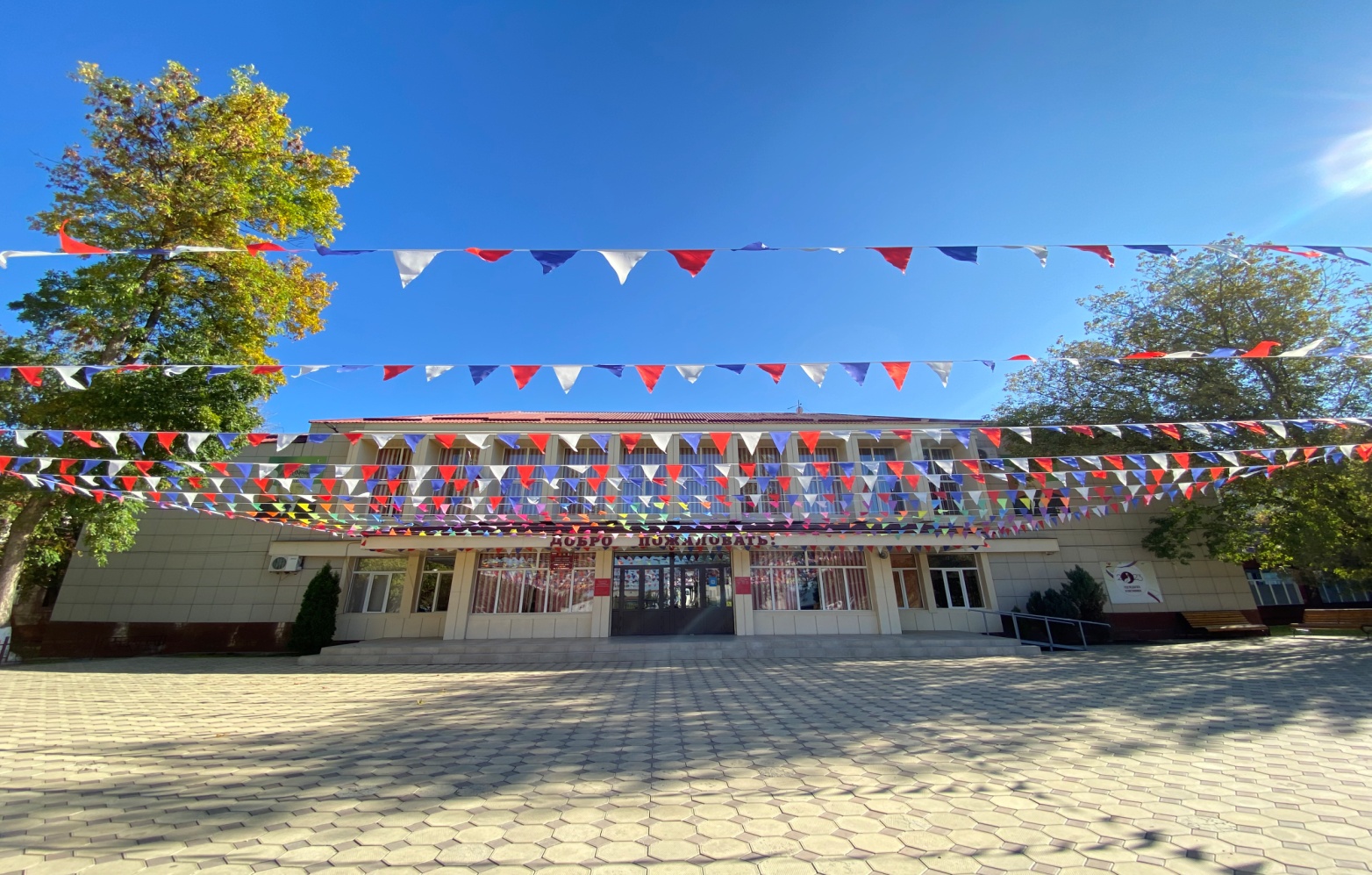 Выберите предметы для сдачи ГИА-9
Ознакомьтесь с перечнем профилей, которые уже есть или откроются в    вашей или любой другой школе, куда бы вы могли перейти в 2025-2026 учебном году
Выберите желаемый профиль обучения, профильную направленность и 2 предмета для ГИА-9  из перечня по каждой направленности
Укажите эти предметы в заявлении на прохождение ГИА-9 и подайте его до 1 марта 2025 года
Ознакомьтесь с порядком индивидуального отбора для профильного обучения в выбранной гимназии
Профили
Какие предметы сдавать?
Какие предметы сдавать?
Какие предметы сдавать?
Какие предметы сдавать?